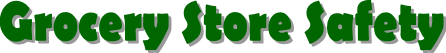 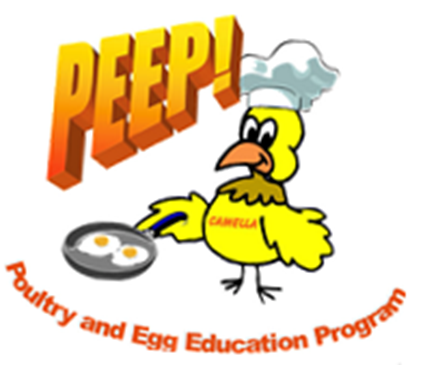 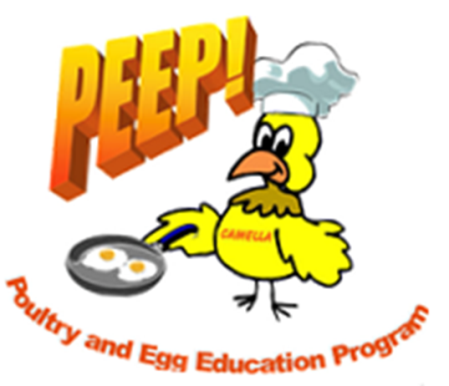 Objectives
Identify poultry and egg safety practices shoppers can do while in the grocery store.
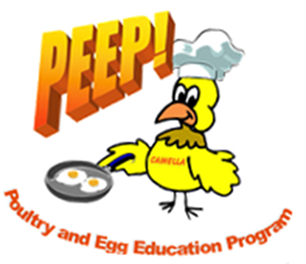 Vocabulary
Sell-By Date: The date marked on a food item indicating the last day it should be sold in stores. 
 Expiration Date: The date marked on a food item indicating the date it expires or could spoil. Perishable foods should be consumed before or on this date for maximum freshness.
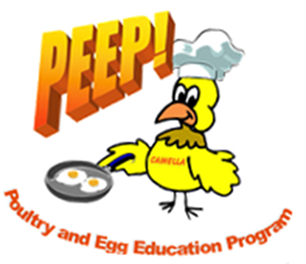 Objective 1
Identify poultry and egg safety practices shoppers can do while in the grocery store.
 Poultry and egg safety is important in the grocery store as well as it is at home.
  As consumers, it is important to follow food safety practices while shopping.
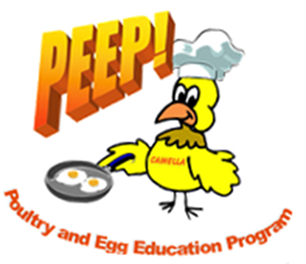 Grocery Store Safety Tips
Check the storage- Do not buy any products that were not stored properly. 
Check the package- make sure the package is not broken or tampered with. 
Check the date- Do not buy anything expired.
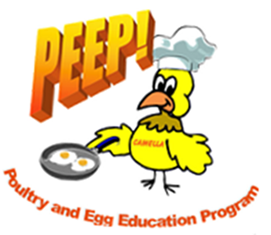 Grocery Store Safety Tips
Meat bags-Use bags provided for meat products.
Keep them separate-Make sure poultry products is separated from the others in cart. 
Timing matters-Poultry and eggs should not be out of the refrigerator for more than a hour.
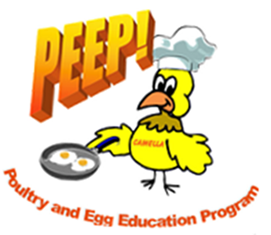 Summary
Safety practices are important for shoppers to use while grocery shopping. 
 There are several safety tips for consumers to follow while in the grocery store.